Unit 17
What would you like to eat
Lesson 1
Warm-up
Pronunciation
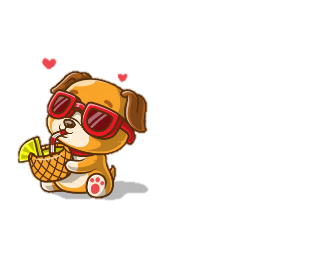 1. Listen and repeat.
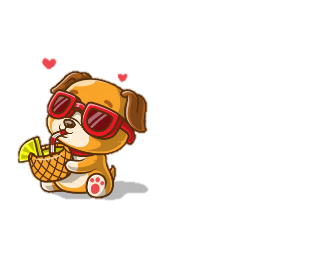 2. Listen and circle a or b
a.  an apple 	
  b.  a banana
1. What would you like to eat?I'd like ___________, please.
 
2. What would you like to drink?I'd like a glass of ___________, please.
 
3. How many eggs do you eat every week?I eat ___________ a week.
 
4. How much water do you drink?I drink ___________ bottles a day.
a.  milk
   b. orange juice
a.  three 
    b.  four
a.  four 
     b.  five
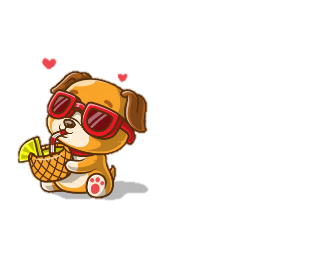 3. Let’s chant
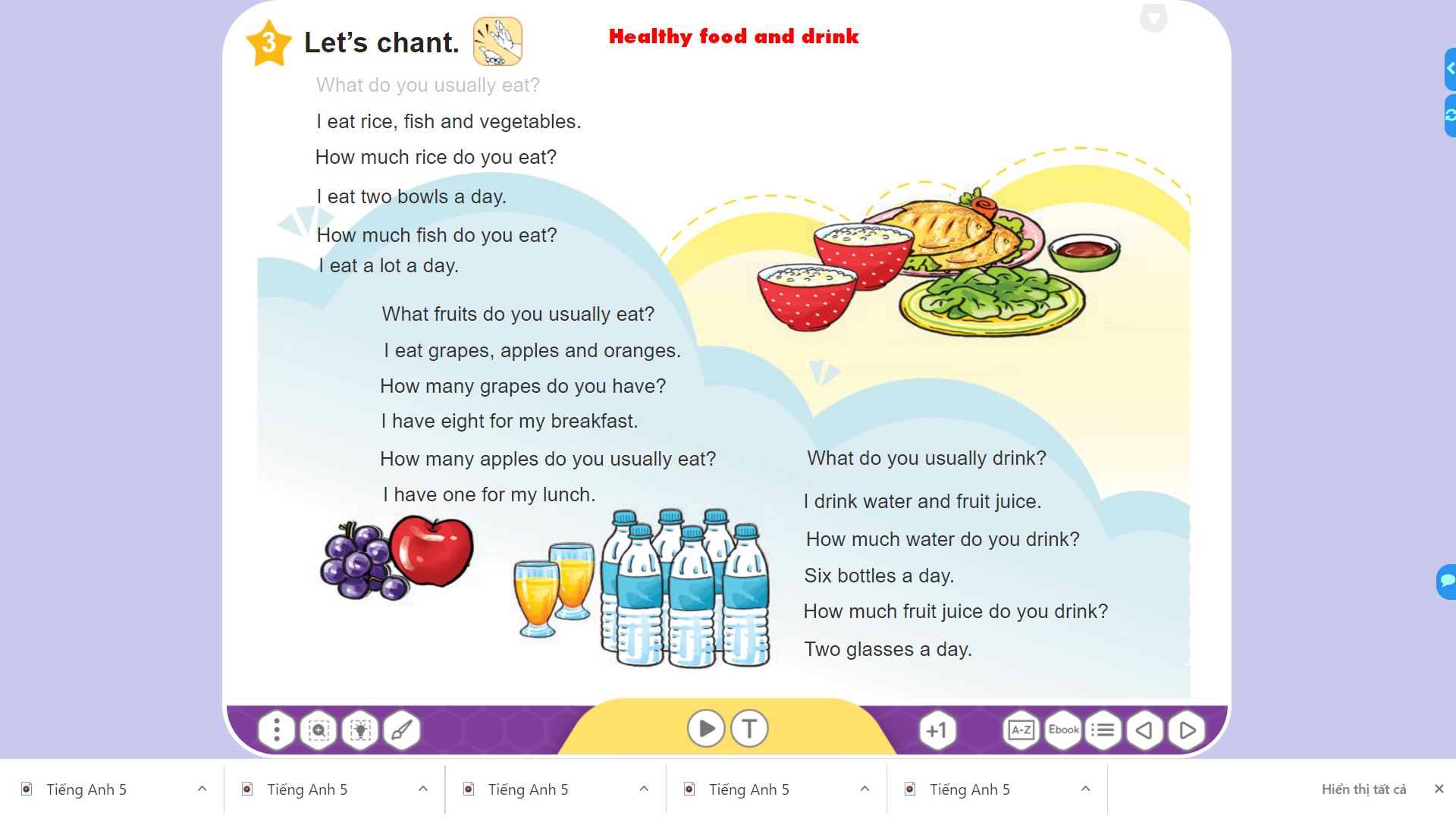 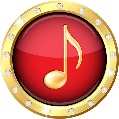 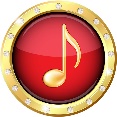 Vocabulary
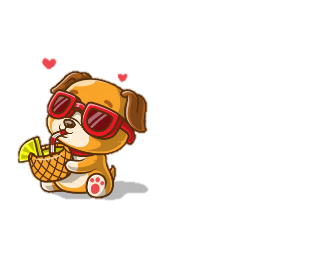 Vocabulary
Fat
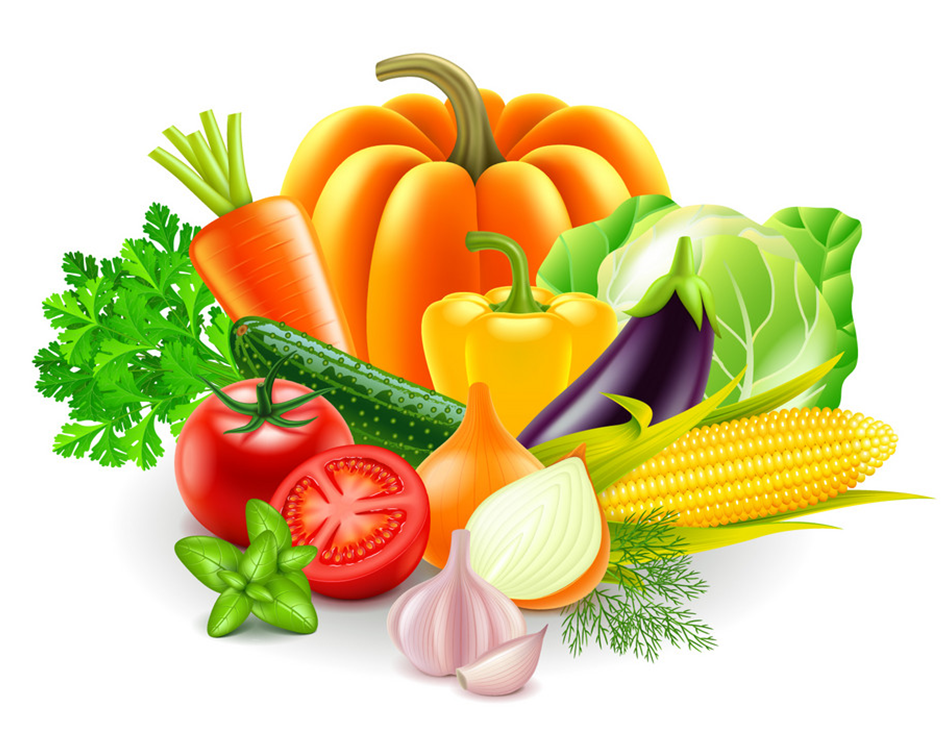 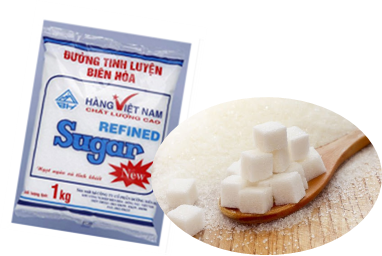 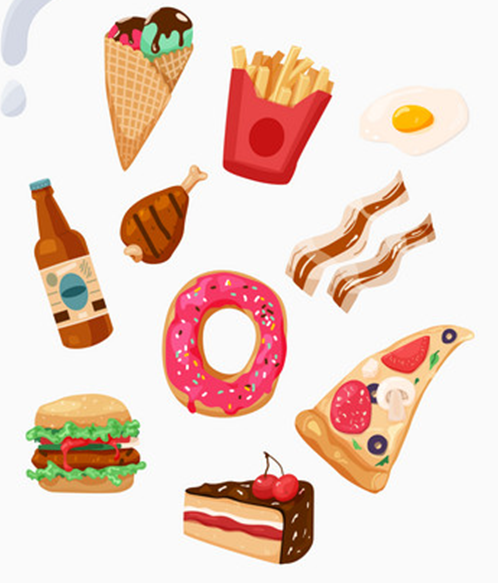 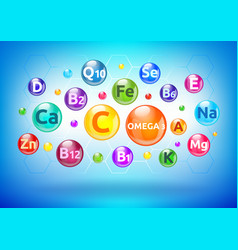 Vitamin
Vegetable
Sugar
/fæt/
/ˈʃʊɡər/
/ˈvedʒtəbl/
/ˈvaɪtəmɪn/
Fruit
Meat
Diet
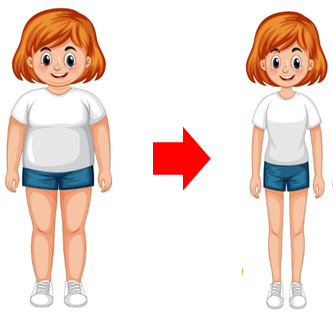 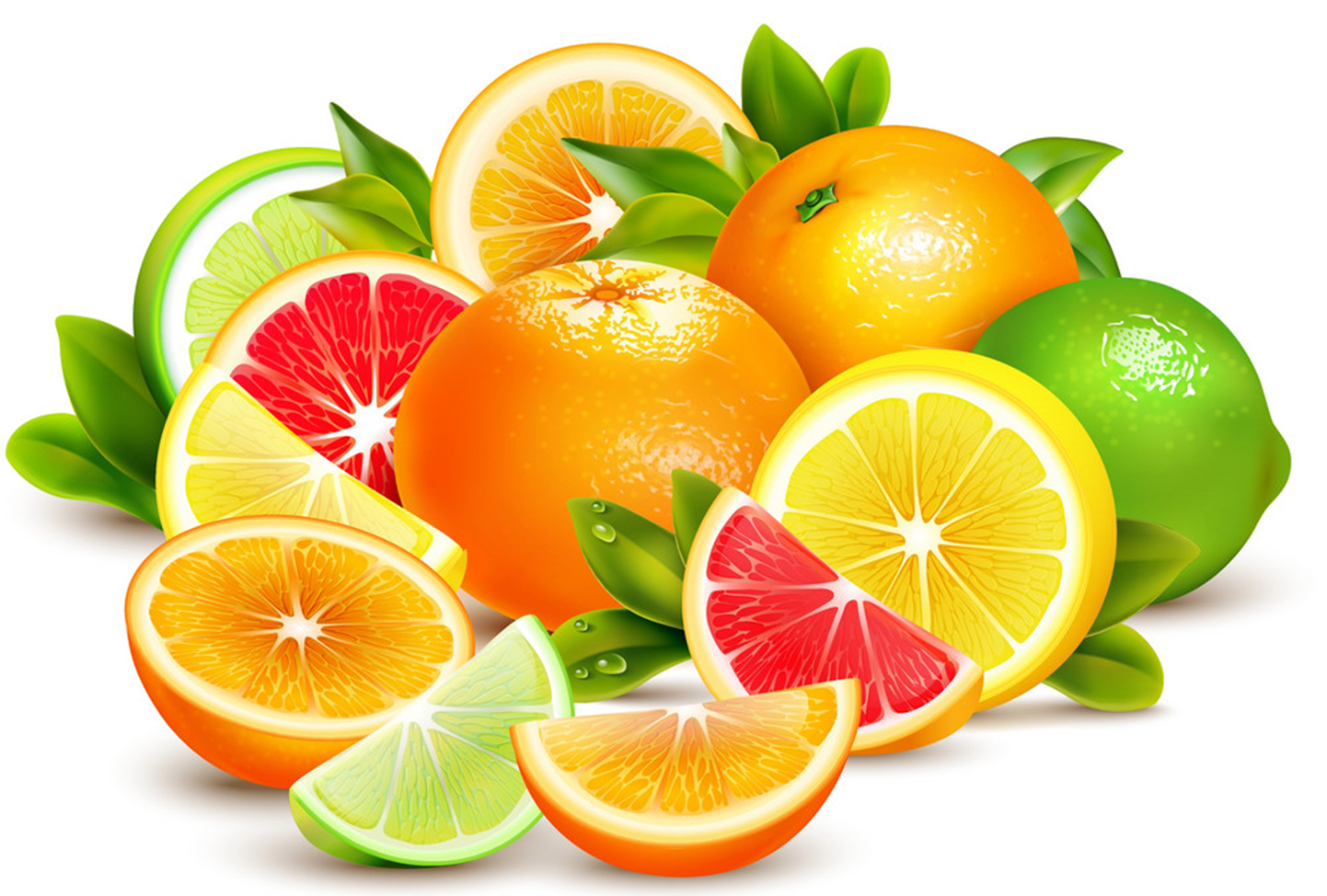 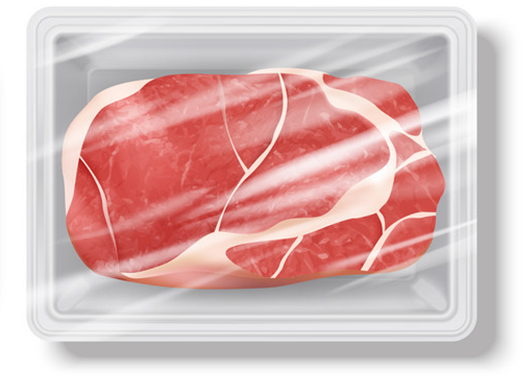 /ˈdaɪət/
/miːt/
/fruːt/
Practise
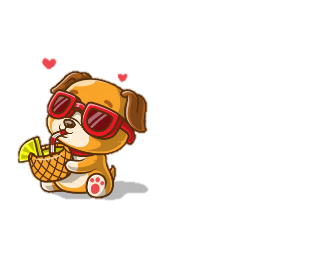 4.1. Match the headings with the paragraphs.
1.
A healthy diet
2.
Fruit juice is good 
for you
3.
Vegetables are 
good for you
a. Orange or apple juice is good for breakfast or lunch, and you should drink a lot of water between meals.
b. It's important to eat vegetables every day. You need vitamins from vegetables for a healthy body
c. Chocolate has some vitamins, but it has a lot of fat and sugar too, so don't eat too much. To be healthy, you should eat rice, bread and lots of vegetables and fruit. You also need some meat, fish or eggs.
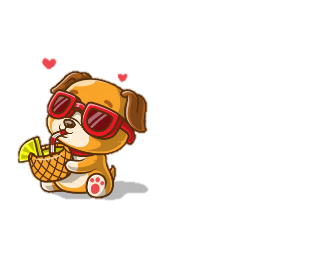 4.2. Answer the questions.
What healthy drinks should you have for 
breakfast or lunch?
We should have some orange or apple juice. 
2. What should you drink between meals?
We should drink a lot of water between meals. 
3. Why are vegetables good for you?
Because vegetables have vitamins. We need vitamins for a healthy body.
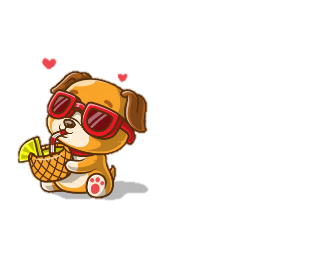 4.2. Answer the questions.
4. Why shouldn't you eat too much chocolate?
Because it has a lot of fat and sugar. 
5. What should you eat to be healthy?
We should eat rice, bread and lots of vegetables and fruit. We also need some meat, fish or eggs.
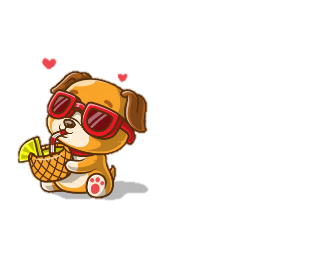 5. Write about your eating habits.
1. What kinds of vegetables do you eat every day?
_____________________________________________. 
2. What kinds of fruits do you eat every day? 
_____________________________________________. 
3. How much rice do you eat every day? 
_____________________________________________.